Zdravotní rizika plynoucí z obezity
Monika Kunzová
Podklady Mgr. Markéty Grulichové, Ph.D.
1
Obezitologie II 2023
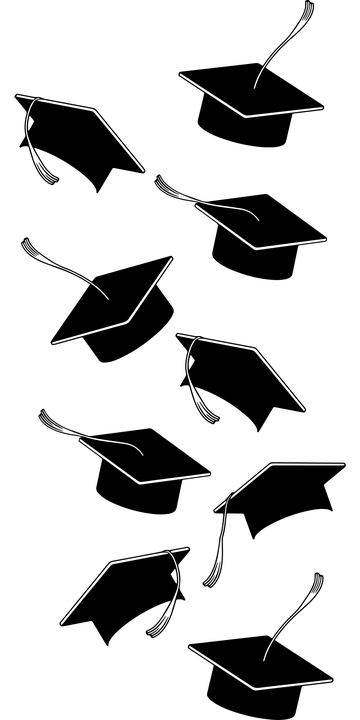 OSNOVA PŘEDNÁŠKY
Metabolický syndrom
Úvod k metanolickému syndromu
Patogeneze
Rizikové faktory metabolického syndromu (RF MS)
Prevence metabolického syndromu
Kardiovaskulární onemocnění
Endoteliální dysfunkce
Kardiomiopatie
Ischemická choroba srdeční
Náhlá smrt
CMP
Tromboembolická nemoc
Syndrom spánkové apnoe
Symptomatologie
Diagnostika
Predisponující faktory
Zdravotní rizika
Léčba
Onkologická onemocnění
Karcinogeneze
Faktory ovlivňující karcinogenezi
Protinádorová terapie
2
Metabolický syndrom
Vysoký výskyt 
Může postihnout až 50 % populace
Spolupůsobení rizikových faktorů
3
[Speaker Notes: Metabolický syndrom je onemocnění s vysokým výskytem a v našich životních podmínkách může postihnout až 50 % populace. Tvoří jej soubor rizikových faktorů vyskytujících se společně.]
Patogeneze metabolického syndromu (MS)
vliv prostředí 
absence pohybu 
nadměrný energetický příjem 
sedavé zaměstnání 
přítomnost stresu 
genetická zátěž 
rodinná anamnéza 
hypertenze 
diabetes 
obezita 
patogeneze MS není zcela objasněna
Vazby
4
[Speaker Notes: Hlavní příčinou je vliv prostředí – absence pohybu, nadměrný energetický příjem, sedavé zaměstnání, přítomnost stresu. Významná je i genetická zátěž. Tyto faktory zároveň působí u jedinců, kteří mají v rodinné anamnéze pozitivní výskyt rizikových faktorů MS (zejména hypertenzi, diabetes, obezitu). Jednoznačná patogeneze MS není zcela objasněna (rizikové faktory mezi sebou mají významné vazby a přítomnost jednoho zvyšuje pravděpodobnost vzniku dalších).]
Patogeneze metabolického syndromu (MS)
inzulinorezistence → endotelová dysfunkce → systémový zánět

vyšší riziko akcelerace aterosklerózy → vyšší riziko vzniku KVO/ diabetu mellitu/onkologických onemocnění
5
[Speaker Notes: Rizikové faktory vznikají na podkladě inzulinorezistence (vede k endotelové dysfunkci a systémovému zánětu; souvisí významně s vyšším rizikem akcelerace aterosklerózy a s tím spojeného výskytu KVO; dále diabetu mellitu, onkologických onemocnění atd.]
Patogeneze metabolického syndromu (MS)
rizikové faktory narůstají s věkem 

výskyt jednoho z rizikových faktorů MS zvyšuje pravděpodobnost výskytu dalších rizikových faktorů 

snížení projevu jednoho rizikového faktoru MS pravděpodobně vyvolá snížení dalších rizikových faktorů
6
Patogeneze metabolického syndromu (MS)
osoba s MS 
přítomnost proaterogenního stavu
přítomnost prozánětlivého stavu 
přítomnost prokoagulačního stavu 
snížená fibrinolytická aktivita 
zvýšené prozánětlivé markery  
zvýšené markery systémového zánětu
7
[Speaker Notes: Pro lepší pochopení problematiky doporučuji zhlédnout toto video: https://www.youtube.com/watch?v=4LzVGGJiuBA&t=17s]
RF MS: 1. Dyslipidemie
TAG ≥ 1,7 mmol/l
snížení HDL (muži <0,9 mmol/l, ženy <1,1 mmol/l)
Zvýšení LDL a VLDL

některé zdroje dělí jako samostatné složky MS  a) zvýšení TAG a b) snížení HDL
8
RF MS: 1. Dyslipidemie
větší utilizace tuku, stoupají neesterifikované MK, produkce VLDL, snižuje se konverze VLDL-LDL, snižuje se aktivita lipázy a je nižší clearance TAG a chylomiker 

u MS nemusí být celková hypercholesterolemie, ale spíše snížený HDL a zvýšený LDL a TAG 

výskyt malých denzních lipoproteinů LDL významně zvyšuje riziko aterogeneze
9
RF MS: 1. Dyslipidemie
u potomků diabetiků a obézních lze již v období dospívání pozorovat vyšší TAG a snížení HDL 

důsledné sledování krevních lipidů v rámci preventivních prohlídek je tedy zcela esenciální pro brzkou detekci těchto poruch
10
RF MS: 2. Abdominální obezita
androidní typ obezity
zvýšení složek MS se vyskytuje již u nadváhy 
rizika stoupají od BMI 25, přičemž od BMI 27 stoupají strmě 
hodnoty obvodu pasu nad hranicí 102 cm u mužů a 88 cm u žen 
riziko MS již od obvodu pasu při nadváze?
94 cm pro muže a 80 cm pro ženy
11
[Speaker Notes: Některá literatura udává riziko MS již od obvodu pasu při nadváze tj. 94 cm pro muže a 80 cm pro ženy.]
RF MS: 2. Abdominální obezita
hormonální aktivita tukové tkáně
tvorba růstových faktorů či stimulace tvorby prozánětlivých cytokinů 
vyšší výskyt apoptózy adipocytů 
přítomnost chronického zánětu (viz přednáška tuková tkáň) 
angiotenzinogen produkovaný tukovou tkání je jeden z mechanismů, který může vysvětlovat vztah mezi obezitou a hypertenzí 
sekrece rezistinu vyvolává periferní inzulinorezistence (snížené účinnosti inzulinu ve svalové a tukové tkáni)
12
RF MS: 3. Porucha metabolismu glukózy
přítomnost dlouhodobé hyperglykemie 
porušená glykemie na lačno (prediabetes) 5,6–6,9 mmol/l 
glykemie na lačno >11,0 mmol/l – diabetes 
hyperinzulinemie 
inzulinorezistence (vyjádřená zejména ve svalech)
13
RF MS: 4. Arteriální hypertenze
hodnoty tlaku ≥ 130/85 mmHg/antihypertenzní léčba 
MS u hypertoniků je spojen s vyšším výskytem hypertrofie levé komory 
změna hmotnosti vede k výrazné změně systolického i diastolického tlaku krve – a to přibližně o 1 mmHg na kilogram
14
RF MS: 4. Arteriální hypertenze
¾ neléčených hypertoniků mají pulz nad 75 → způsobený vyšší aktivitou sympatiku  
hlavní komplikací hypertenze je vyšší výskyt CMP 
riziko se zvyšuje v kombinaci s DM II.
15
RF MS: Shrnutí
přítomnost tří z pěti (rozdělení dyslipidemie na 2 složky) výše zmíněných složek je podmínkou pro diagnózu metabolického syndromu 

v případě čtyř kategorií je podmínkou diagnózy MS přítomnost alespoň dvou složek
16
[Speaker Notes: *zajímavost: syndrom nízké porodní hmotnosti – v anamnéze u lidí s MS; domněnka určitého naprogramování organismu - nízká porodní hmotnost předurčí člověka k větší náchylnosti k rozvoji hypertenze nebo DM II.]
Další složky MS ukazuje následující tabulka
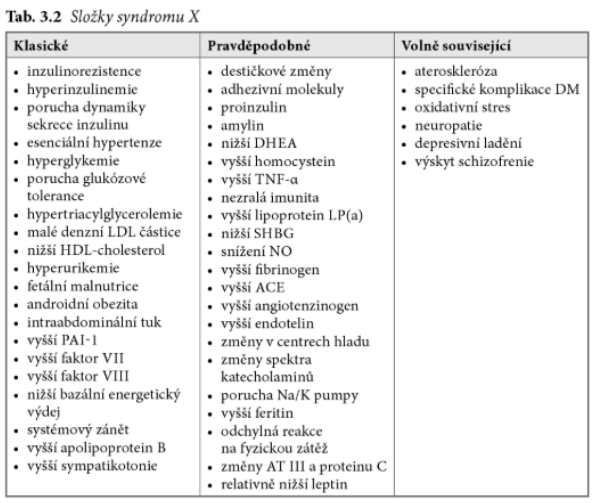 Složky syndromu X
17
Prevence MS
kontrola hmotnosti 
snížení rizika vzniku abdominální obezity 
správný životní styl
vyvážený jídelníček 
pohybová aktivita
nekuřáctví 
Nezbytné lidí, u nichž je pozitivní RA na rizikové faktory 
vyšší krevní tlak, diabetes mellitus, či poruchy lipidového profilu atd.
obvod pasu u mužů < 94 cm, u žen < 80 cm
18
Léčba MS
komplexní přístup 
snížit tělesnou hmotnost 
redukce tělesné hmotnosti je léčba první volby 
omezit nadměrný příjem nasycených MK a jednoduchých cukrů, vyšší příjem ovoce a zeleniny a komplexních sacharidů včetně vlákniny 
někdy dochází k využití nízkoenergetických diet v kombinaci s pohybovou aktivitou (ve střední zátěži alespoň 30 minut) 
cílem je redukce hmotnosti o 7–10 kg za 6–12 měsíců 
v případě neschopnosti redukce hmotnosti běžnou stravou, lze přistoupit k antiobezitikům, popřípadě k bariatrické operaci
19
Léčba MS
Léčba dyslipidemie
redukce hmotnosti 
správně nastavený jídelníček 
pohybová aktivita
farmakologická léčba (statiny, fibráty, inhinitory vstřebávání cholesterolu atd…)

Léčba porušené glukózové tolerance
terapie DM II. adekvátním způsobem (viz. Diabetologie)

Léčba hypertenze 
130/85 mmHg - zahájena terapie nefarmakologická
nad 140/90 mmHg -  nutné přistoupit k terapii farmakologické
20
Kardiovaskulární onemocnění a obezita
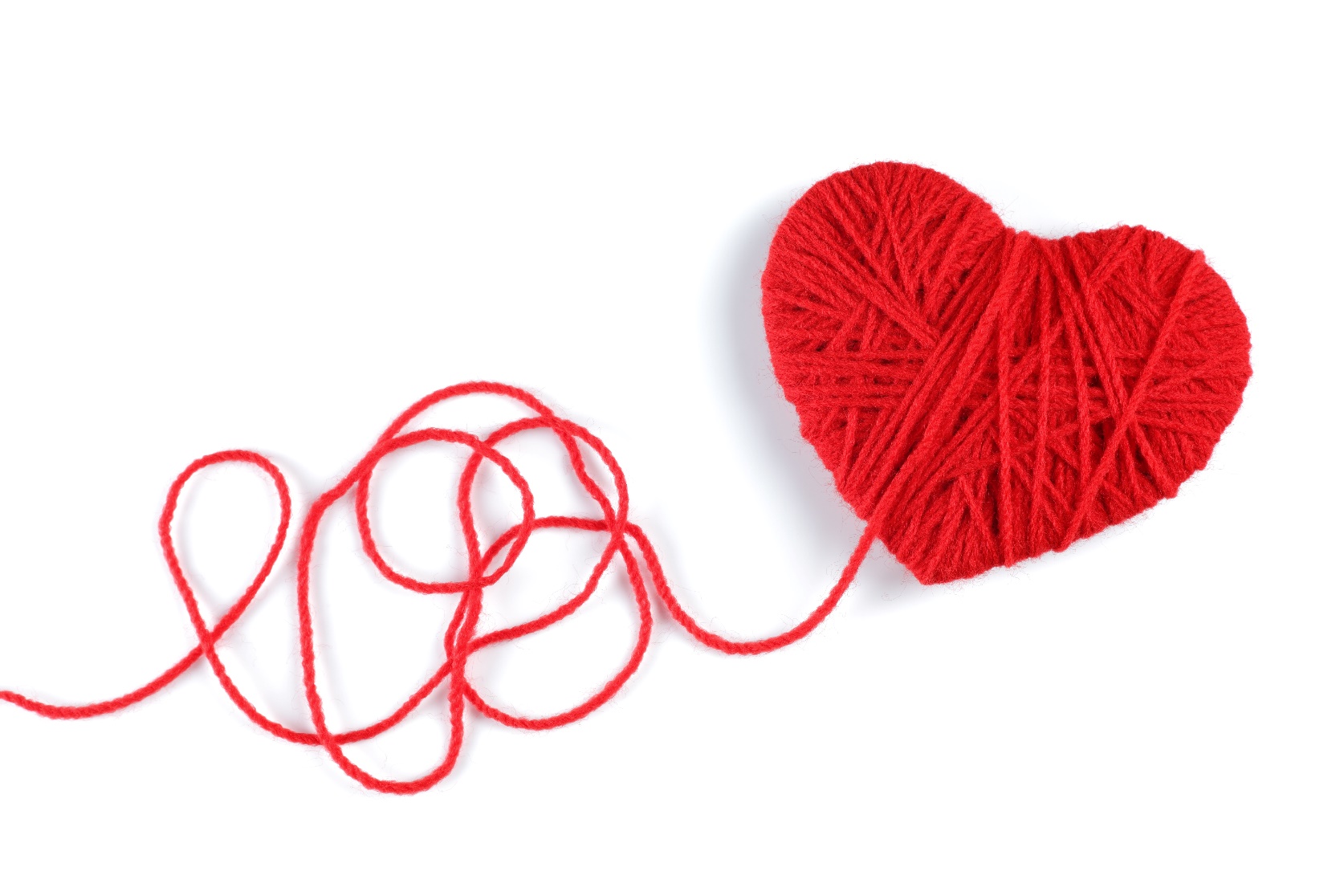 21
Kardiovaskulární onemocnění a obezita
obezita - nezávislý rizikový faktor KVO
hypertenze
ischemická choroba srdeční
srdeční selhávání 
arytmie
náhlá smrt
22
Kardiovaskulární onemocnění a obezita
zmnožení tukové tkáně u obézních jedinců ovlivňuje oběhový systém zvyšováním srdečního výdeje 

Průtok krve v tuku je za klidových podmínek 2–3 ml/min./100 g tukové tkáně
Tento průtok se může zvětšit až desetkrát, ale přesto je asi třetinový ve srovnání s perfuzí kosterního svalstva. 
S vyšším stupněm obezity perfuze tukové tkáně na jednotku hmotnosti klesá v důsledku snížené vaskularizace zmnožené tukové tkáně.
23
Kardiovaskulární onemocnění a obezita
vyšší srdeční výdej u obezity je především důsledkem zvýšení tepového objemu 
zvýšení plnicího tlaku a objemu vede k hypertrofii levé komory 
následné zvětšení a dilatace levé síně predisponuje obézního jedince k častějšímu výskytu fibrilace síní 
lze pozorovat změny na EKG
24
Kardiovaskulární onemocnění a obezita
častý výskyt zvýšené rezistence v plicním řečišti 
bývá důsledkem syndromu plicní hypoventilace nebo spánkové apnoe 

se vzestupem BMI vzniká riziko kongestivního srdečního selhání 
vzestup o jednu jednotku BMI u mužů – vyšší riziko o 5 %
vzestup o jednu jednotku BMI u žen – vyšší riziko o 7 %
25
[Speaker Notes: Kongestivní srdeční selhání – městnavé srdeční selhání. Je provázeno výrazným zadržením vody a sodíku v těle s tvorbou otoků, popř. i hromaděním tekutiny v tělesných dutinách. Kongesce znamená zvětšení objemu tělesných tekutin nebo jejich redistribuci.]
KVO: Endoteliální dysfunkce
rozvoj aterogeneze a trombogeneze 
Působení prozánětilivých adipokinů
TNF-alfa 
ILE-6 
CRP
i leptin, rezistin a PAI-1 
tyto adipokiny přispívají i k inzulinorezistenci a propojují tak vyšší množství tukové tkáně s MS
26
KVO: Endoteliální dysfunkce
navozovaná zmnožením volných kyslíkových radikálů 
předchází ztluštění intimy a tvorbě ateromového plátu a event. nasedajícího trombu, který má za následek uzávěr tepny 
porucha koagulace s následnou trombogenezí 
poruchu tonu cévní stěny 
iniciální stadia procesu aterogeneze lze pozorovat častěji již u obézních adolescentů než u normosteniků
27
KVO:Kardiomyopatie
projevuje se hromaděním tuku v epikardu a tukovou infiltrací myokardu  
poruchy kontraktility 
poruchy v převodním systému srdečním 
hromadění tuku → lipotoxicita → apoptóza kardiomyocytů postižených tukovou degenerací
28
KVO: Ischemická choroba srdeční
vyšší riziko při abdominální obezitě 
přítomnost dalších rizikových faktorů 
kouření 
hypertenze
T2D
dyslipidemie 
rozvoj mohou podporovat cytokiny produkované v tukové tkáni
TNF-alfa 
PAI-1 (marker aterotrombózy)
angiotenzinogen
IL-6
rezistin
adiponektin atd.
29
[Speaker Notes: PAI-1: inhibitor plazminogenového aktivátoru - PAI-1 je důležitý regulátor hemostázy. Stanovení polymorfizmu PAI-1 genu je velmi spolehlivým markerem aterotrombózy.]
KVO: Náhlá smrt
Souvisí s výskytem arytmií 
souvisí s prodloužením intervalu QT na EKG 
délka QT intervalu je pozitivně asociována s BMI
30
KVO: Cévní mozková příhoda
prozánětlivý stav, zmnožení protrombogenních faktorů a někdy i špatně kontrolovaná hypertenze 
u obézních mužů (BMI > 30) je pozorován téměř dvojnásobný vzestup CMP oproti mužům s BMI < 25
vzestup BMI o jednu jednotku má za následek vzestup ischemických mozkových příhod o 4 %, přičemž výskyt krvácení do mozku se zvyšuje až o 6 %
31
KVO: Trombembolická nemoc
hluboká žilní trombóza - u obézních 2,5krát častěji než u normosteniků 
výskyt plicní embolie je při obezitě 2,21krát častější 
v patogenezi se uplatňuje: 
změny v systému koagulace – zvýšená tvorba protrombogenních faktorů (PAI-1)  
stagnace žilní krve v oblasti dolních končetin (venostáza při zvýšeném nitrobřišním tlaku)
32
Obezita a syndrom spánkové apnoe (SSA)
spánková apnoe obstruktivního charakteru (OSA) 
časté epizody zástavy dechu ve spánku v důsledku ochabnutí horních cest dýchacích 

OSA u 4 % mužů a u 2 % žen (3x nižší výskyt u premenopauzálních žen je dán pravděpodobně ochranným vlivem ženských pohlavních hormonů)
33
Obezita a syndrom spánkové apnoe (SSA)
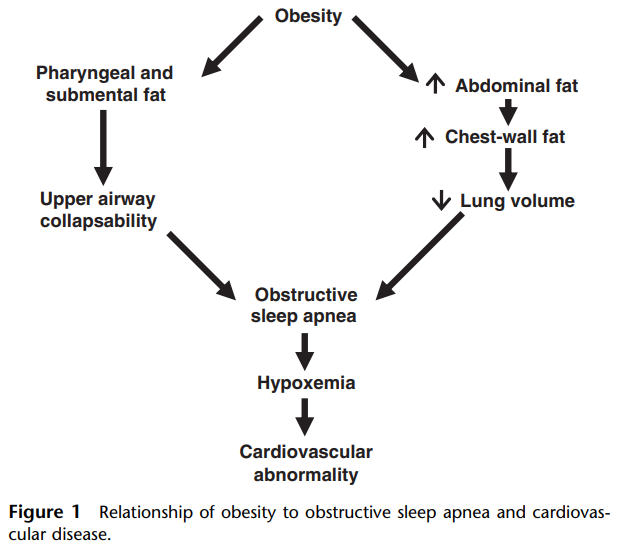 zmnožením tuku v oblasti krku, ale i v oblasti viscerální 
riziko stoupá u obvodu krku 43 cm pro muže a 40,5 cm pro ženy 

spojeno zejména s obezitou těžšího stupně
34
SSA: Symptomatologie
špatná kvalita spánku 
chrápání 
opakované probouzení během noci 
někdy zvýšené noční pocení a polyurie 
poruchy sexuálních funkcí

během dne – únava, spavost, ranní cefalgie, poruchy paměti a koncentrace
35
SSA: Diagnostika
V průběhu noci monitorování pomocí polysomnografie ve speciální spánkové laboratoři 

index apnoe – hypopnoe 
vyjadřuje počet apnoí, resp. hypopnoí za hodinu
36
SSA: Predisponující faktory
obezita, mužské pohlaví, věk, genetika 
abnormality v kraniocervikální oblasti 
kouření a nepřiměřená konzumace alkoholu 
u obézních - hlavní riziko zejména hromadění intraabdominálního tuku a s tím spojená nadměrná produkce prozánětlivých cytokinů
dle studií obvod pasu je lepším prediktorem OSA než BMI 
OSA je často spojena u žen s PCOS
37
Zdravotní rizika OSA
nezávislý RF pro rozvoj inzulinorezistence, T2D, HT a KVO 
hypoxemie v době apnoe predisponuje ke vzniku srdečních arytmií a náhlé smrti 
elevace prozánětlivých cytokinů(IL-1, IL-6 a TNF-α)
IL-6 stimuluje produkci CRP
přítomna hyperleptinemie, leptinorezistence a zvýšená koncentrace orexigenního hormonu ghrelinu
38
Léčba OSA
úprava životního → redukce hmotnosti 
bariatrická chirurgie 
jiné chirurgické zákroky – otorinolaryngologická operace 
u osob s bradykardií nebo paroxyzmální supraventrikulární tachykardií (které nelze ovlivnit jinými léčebnými postupy) →  indikace trvalé kardiostimulace
39
[Speaker Notes: Supraventrikulární tachykardie (SVT) je obecné označení pro rychlé srdeční arytmie, které mají původ "nad" srdečními komorami - tedy v oblasti srdečních předsíní.Doporučuji ke zhlédnutí/poslechu: Vliv syndromu spánkové apnoe na KVO a metabolické choroby https://www.youtube.com/watch?v=ttBWu2Hd-vo]
Obezita a onkologická onemocnění
40
Obezita a onkologická onemocnění
nádory hormonální povahy 
karcinom prsu 
Endometria
Vaječníků
Prostaty

nádory nehormonální povahy
kolorektální karcinom
karcinomy ledvin
Jícnu
různé lymfomy a leukemie
41
[Speaker Notes: Obézní ženy významně častěji nenavštěvují gynekologa a vyhýbají se mamografickému vyšetření – což je paradox, když si uvědomíme významně vyšší výskyt takových nádorů u obézních 

Karcinom prsu – obezita v premenopauzálním období neovlivňuje riziko karcinomu prsu, naopak v postmenopauze nadváha a obezita riziko karcinomu prsu zvyšuje.]
Strength of the Evidence for a Cancer-Preventive Effect of the Absence of Excess Body Fatness, According to Cancer Site or Type.
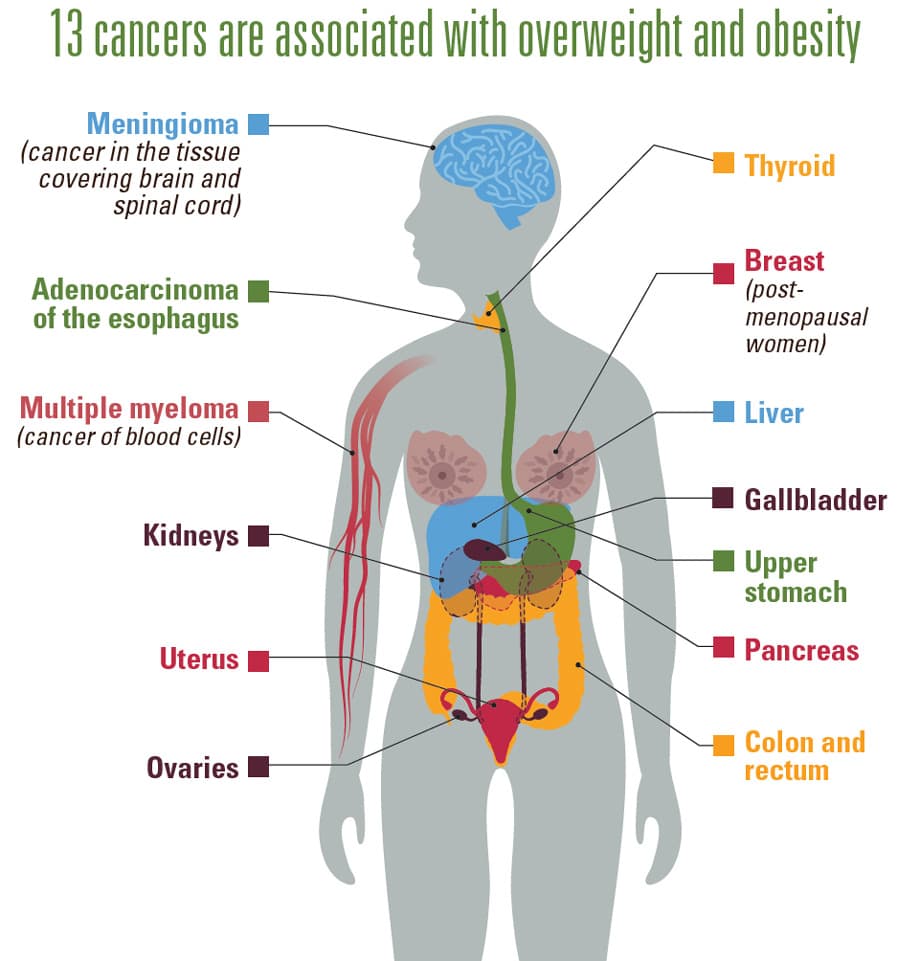 Obesity and Cancer Fact Sheet - National Cancer Institute
42
Lauby-Secretan B et al. N Engl J Med 2016;375:794-798.
Karcinogeneze při obezitě
Roli hraje dysfunkční tuková tkáň (jejíž zmnožení se pojí s hyperinzulinemií, inzulinorezistencí a chronickým zánětem) 
potlačení aktivity PPAR-γ (aktivace PPAR-γ působí protinádorově) 

stravovací zvyklosti, fyzická aktivita a přiměřená tělesná hmotnost v dětství a během dospívání významně ovlivňuje vznik nádorových onemocnění v dospělosti
43
Karcinogeneze při obezitě
Zvýšení hladiny a biologické dostupnosti růstových faktorů, jako jsou inzulin a IGF-1
Zvýšení hladiny pohlavních hormonů, jako je estrogen, a faktorů ovlivňujících jejich metabolismus
Změna hladiny adipocytokinů, jako je leptin, adiponektin a visfatin (každý z nich má vliv na energetickou rovnováhu, ale i na růstové a imunitní funkce, a funkce regulující nádorový růst)
Cytokiny aktivující zánět a oxidační stres, zodpovědné za růst a modulaci imunitního systému
Změna mikrobiomu
PICHLEROVÁ, Dita. Léčba obezity přehledně a prakticky. Mlečice: Axonite s.r.o., nakladatelství lékařské literatury, 2021. Asclepius (Axonite CZ). ISBN 978-80-88046-24-0.
44
PICHLEROVÁ, Dita. Léčba obezity přehledně a prakticky. Mlečice: Axonite s.r.o., nakladatelství lékařské literatury, 2021. Asclepius (Axonite CZ). ISBN 978-80-88046-24-0.
45
Karcinogeneze při obezitě
hyperinzulinemie může prostřednictvím systému IGF ovlivňovat buněčnou proliferaci 
u řady nádorů se vyskytuje zvýšená exprese receptoru pro IGF-1 
inzulin i IGF-1 působí mitogenně a antiapoptoticky, což urychluje akumulaci genetických mutací → podpora karcinogeneze
46
[Speaker Notes: IGF1 společně též s inzulinu podobným růstovým faktorem 2 (IGF2, insulin-like growth factor 2) jsou peptidy, které se fyziologicky podílejí na řízení růstu, metabolismu, přežívání a diferenciaci buněk a jsou regulovány růstovým hormonem (GH, growth hormone).]
Faktory ovlivňující karcinogenezi
karcinom endometria a prsu 
zvýšená syntéza estrogenů a androgenů v tukové tkáni (vlivem enzymu aromatázy) 
karcinom kolorekta a prsu
zvýšené exprese leptinu v nádorové tkáni 
karcinom jícnu 
přítomnost gastroezofageálního refluxu (GERD) 
Významná korelace s BMI 
obézní pacienti mají až 2x vyšší riziko klinických příznaků GERD
stejně jako erozivní gastritida, adenokarcinom jícnu a kardie
vyšší nitrobřišní tlak u obézních
47
Protinádorová terapie a její vztah ke vzniku obezity
vede k navození stavu chronického zánětu – spojen se vznikem:
MS
KVO 
sekundární nádory
kardiovaskulární toxicita je jednou z příčin excesivní mortality i morbidity u vyléčených dětských onkologických pacientů 
ve srovnání s běžnou populací mají tito pacienti 15x vyšší riziko rozvoje městnavého srdečního selhání a 7x vyšší riziko předčasného úmrtí z kardiální příčiny
48
Protinádorová terapie a její vztah ke vzniku obezity
Adipokiny 
rozvoj chronického zánětu a patogeneze metabolického syndromu u vyléčených pacientů

akutní lymfoblastická leukemie - nejrizikovější 

intervenci ohledně životního stylu –zahájit bezprostředně po ukončení léčby
49
[Speaker Notes: Významnou roli v rozvoji chronického zánětu a patogenezi metabolického syndromu u vyléčených pacientů sehrávají adipokiny. Nejrizikovější skupinou pro rozvoj nadváhy a obezity jsou pacienti po akutní lymfoblastické leukemii.]
Faktory ovlivňující riziko vzniku obezity po protinádorové léčbě
změny ve fungování metabolismu 
změna chuťových preferencí 
omezení v pohybu 
psychosociální aspekty
50